DU HAST EINE NACHRICHT
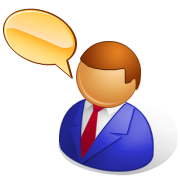 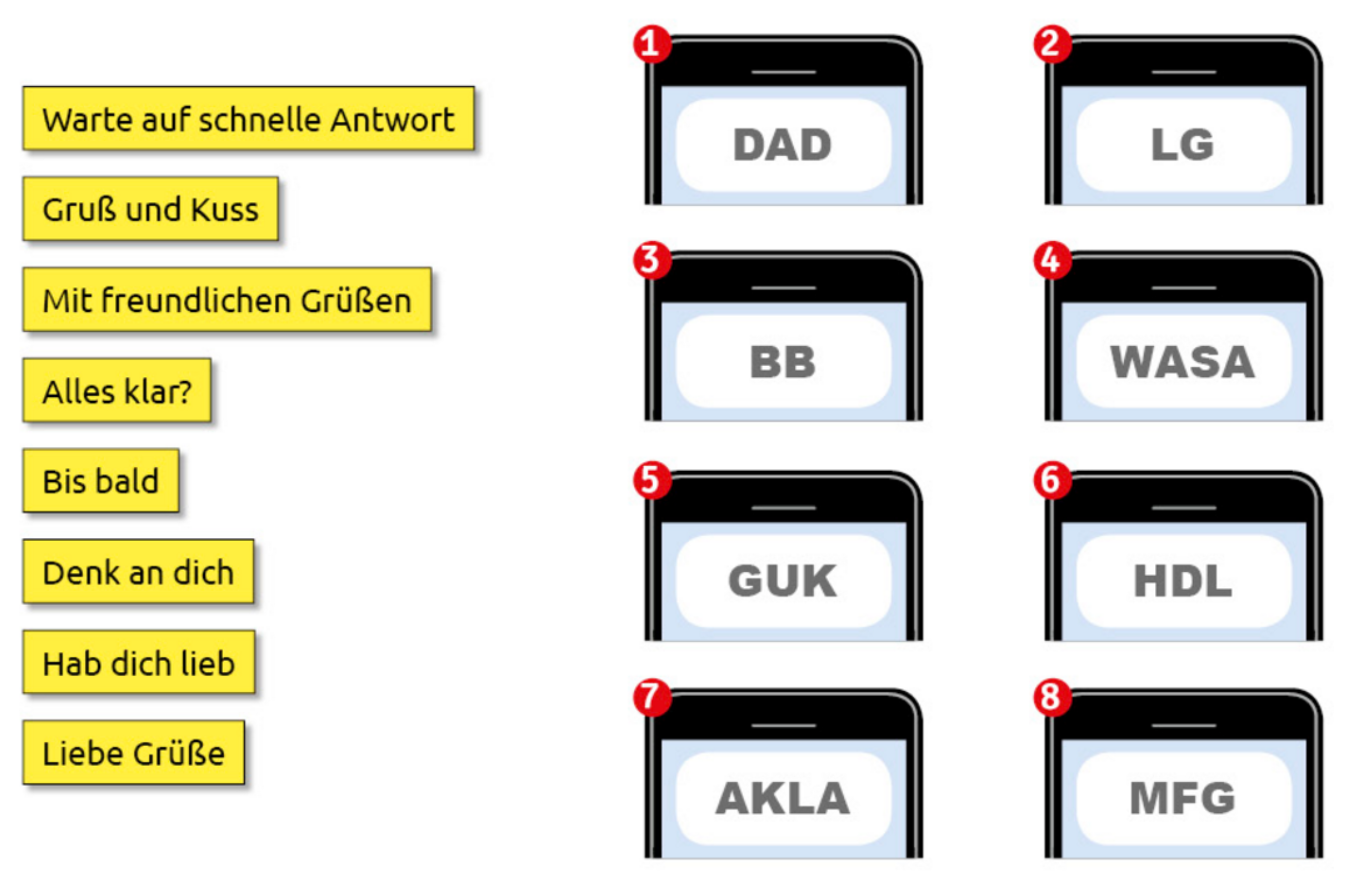 Nummer 1 ist …
Was schreibt Ben?
Kino heute Abend um 18.00 HDL
Ben
 Ben schreibt, dass …
Was schreibt Tanja?
Habe Lust auf eine Currywurst mit Pommes.
Wer kommt mit? GUK
Tanja
 Tanja schreibt, dass …
Was schreibt Tom?
Kann morgen nicht auf die Party kommen. TML
Tom
 Tom schreibt, dass …
Was schreibt Simon?
Hallo Anna, ich muss dich unbedingt sehen. BB
Simon
 Simon schreibt, dass …
Was schreibt Lisa?
Ich fahre morgen nach Berlin. LG
Lisa
 Lisa schreibt, dass …
Was schreibt Ben?
Kino heute Abend um 18.00 HDL
Ben
 Ben schreibt, dass …
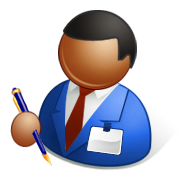 (Arbeisblatt)